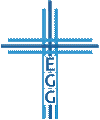 Die Autorität der Bibel (Teil I)
2. Petrus 1, 18-21
Die Bibel ist glaubwürdig (V. 18-19a+21b)
Die Bibel ist irrtumslos, weil sie von Gott inspiriert ist (V. 20+21a)
Die Bibel genügt für uns und ist klar zu verstehen (V. 19b)
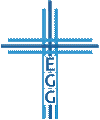 Der Kontext:
Petrus will seine Empfänger durch seinen Augenzeugenbericht ermutigen an den Verheißungen der Bibel festzuhalten.         (2. Petrus 1, 16-18)
Jesus kommt definitiv in Macht und Herrlichkeit wieder und wird sein Reich aufrichten! (2. Petrus 3, 10)
Das, was ihnen im AT und von den Aposteln überliefert wurde, wird eintreffen. (2. Petrus 3,2)
Petrus warnt vor Irrlehrern, die die Wiederkunft Jesu leugnen!   (2. Petrus 3, 4)
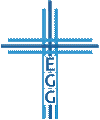 Die Autorität der Bibel (Teil I)
1. Die Bibel ist glaubwürdig
Warum ist die Bibel überhaupt Notwendig?

Wir brauchen eine Offenbarung von Gott, weil wir Gott mit unseren Sinnen nicht erfassen können. 
-> Gott ist Außerhalb unserer Wahrnehmung                                (1. Tim. 6,16; Kol. 1,15)
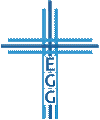 Die Autorität der Bibel (Teil I)
1. Die Bibel ist glaubwürdig
Gott offenbart sich uns Menschen auf 2 Arten:

1. Er offenbart sich allgemein allen Menschen in seiner allgemeinen Offenbarung – der Schöpfung

2. Er offenbart sich Menschen persönlich durch sein Wort
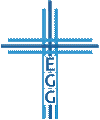 Die Autorität der Bibel (Teil I)
1. Die Bibel ist glaubwürdig
Gottes allgemeine Offenbarung

Gott zeigt sich durch seine Schöpfung (Ps. 19,2-5)
Gott zeigt sich durch die Geschichte (Ps. 9,17)
Gott zeigt durch Vorsehung (Mt. 5,45; Apg. 14,15-17)
Gott zeigt sich durch das Gewissen (Röm. 2,14+15)
-> Aber obwohl Gott sich auf diese Weise Menschen offenbart, können sie so nicht errettet werden        (Röm. 1,20+21)
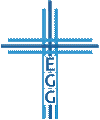 Die Autorität der Bibel (Teil I)
1. Die Bibel ist glaubwürdig
Gott offenbart sich persönlich durch sein Wort!
- Aber was ist überhaupt Gottes Wort?

Es ist das geschriebene Wort, das Gott durch seine Diener die Propheten und Apostel des ATs und NTs niederschreiben ließ.
Und es ist die Offenbarung seines Sohnes.
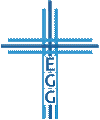 Die Autorität der Bibel (Teil I)
1. Die Bibel ist glaubwürdig
Als Menschen benötigen wir eine objektive Wahrheit…
Ohne eine objektive Wahrheit hätte jeder Mensch nur seine eigene Wahrnehmung und Meinung, er selbst kennt die göttliche Wahrheit nicht. 
Aus uns selbst kommt niemals Weisheit (Spr. 26,12; Jes. 5,21)
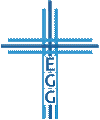 Die Autorität der Bibel (Teil I)
1. Die Bibel ist glaubwürdig
Die einzige Form, die uns Gottes Wahrheit vermitteln kann, ist die geschriebene Wahrheit…

Ein Mensch kann ohne das Eingreifen von außen niemals die Wahrheit erkennen (Joh. 11,9+10)
Petrus war das geschriebene Wort Gottes wertvoller, als sein persönliches Erlebnis wo er Jesus verherrlicht gesehen hat (2. Petrus 1,19)
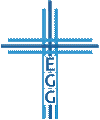 Die Autorität der Bibel (Teil I)
1. Die Bibel ist glaubwürdig
Die Bibel ist glaubwürdig, weil sie von Gott selbst ist (2. Petrus 1,21) …

Kein Konzil, keine Kirche, kein Theologe oder Gelehrter kann der Bibel Autorität verleihen oder sie ihr nehmen!
Die Autorität der Bibel kommt von Gott selbst, weil die Bibel Gottes Wort ist!
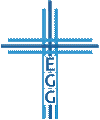 Die Autorität der Bibel (Teil I)
1. Die Bibel ist glaubwürdig
Petrus begründet es in 2. Petrus 1 so:

Das prophetische Wort ist völlig gewiss (V.19)
->Es besteht kein Zweifel an der Echtheit!
Kein einziges Wort in der Bibel gibt die eigene Meinung des Schreibers wider. (V.20)
Niemals wurde etwas aufgrund von eigenem Willen der Autoren niedergeschrieben, sondern sie schrieben das, wozu sie der Heilige Geist trieb. (V.21)
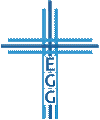 Die Autorität der Bibel (Teil I)
1. Die Bibel ist glaubwürdig
Die Bibel bestätigt sich selbst…

Beispiel: Psalmist -> Er sieht das geschriebene Wort als Gottes Wort und begründet die Bibel mit der Bibel (Ps. 119,152) 
Die Bibel insgesamt offenbart die Gedanken Gottes und der H.G. öffnet uns die Augen für das, was wir normalerweise nicht wahrnehmen könnten.          (1. Kor. 2,10-14)
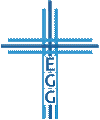 Die Autorität der Bibel (Teil I)
1. Die Bibel ist glaubwürdig
Die Bibel bestätigt sich selbst…

Wenn die Bibel eine Bestätigung von Außerhalb brauchen würde, wäre sie nicht Gottes Wort, denn weil der Höchste der Autor ist, kann kein höherer sein Wort bestätigen, es kommt ja von ihm selbst!
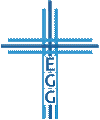 Die Autorität der Bibel (Teil I)
1. Die Bibel ist glaubwürdig
Das AT bestätigt selbst, dass es Gottes Wort ist…

Im AT stehen mehrere hundertmal Sätze wie:      „So spricht der Herr“ oder „Der Herr sprach“
Das AT schreibt, dass Gott nicht Lügen kann        (1. Sam. 15,29)
In verschiedenen Redewendungen sagt das AT 3808 mal, dass es die ausdrücklichen Worte Gottes übermittelt!
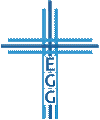 Die Autorität der Bibel (Teil I)
1. Die Bibel ist glaubwürdig
Das AT bestätigt selbst, dass es Gottes Wort ist…

Salomo sagt über die Bibel in Sprüche 30: 

„5 Alle Reden Gottes sind geläutert; 
er ist ein Schild denen, die ihm vertrauen. 
6 Tue nichts zu seinen Worten hinzu, 
damit er dich nicht bestraft und du als Lügner dastehst!“
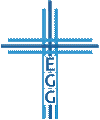 Die Autorität der Bibel (Teil I)
1. Die Bibel ist glaubwürdig
Auch Jesus bestätigt, dass das AT Gottes Wort ist…

Er sagt, die Schrift kann nicht aufgelöst werden (Joh. 10,35)
Er bestätigte die alttestamentlichen Propheten (Mt. 5,17)
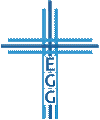 Die Autorität der Bibel (Teil I)
1. Die Bibel ist glaubwürdig
Auch die neutestamentlichen Autoren der Bibel 
bestätigen das AT…

Paulus sagt, dass alle Schrift von Gott eingegeben ist     (2. Tim. 3,16) und dass alles was zuvor geschrieben ist zu unserer Belehrung geschrieben ist (Röm. 15,4)
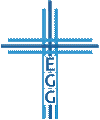 Die Autorität der Bibel (Teil I)
1. Die Bibel ist glaubwürdig
Auch die neutestamentlichen Autoren der Bibel 
bestätigen das AT…

Petrus -> Unser heutiger Abschnitt bestätigt das AT.
Sie bestätigen das AT auch dadurch als Gottes Wort, dass sie Stellen aus dem AT so formulieren, dass Gottes Wort etwas sagt, wobei dort ein Psalmist oder Gott selbst etwas sagte! -> Sie stellen es also auf eine Stufe.
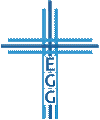 Die Autorität der Bibel (Teil I)
1. Die Bibel ist glaubwürdig
Auch das Neue Testament ist Gottes Wort…

Jesus sagt, dass seine Worte die gleiche Autorität hatten wie die Worte des Gesetztes (Mt. 5,18 -> Mt. 24,35)
Paulus schreibt immer wieder, dass die von ihm gelehrten und geschriebenen Worte, Gottes Worte waren (1. Kor. 2,13; 1. Kor. 7,10; 1. Kor. 14,37; Eph. 3,3-5; 1. Thes. 2,13)
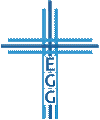 Die Autorität der Bibel (Teil I)
1. Die Bibel ist glaubwürdig
Auch das Neue Testament ist Gottes Wort…

Petrus bestätigt, dass Paulus´ Briefe Gottes Wort sind     (2. Petrus 3,15+16)
Paulus zitiert aus dem Lukas-Evangelium Kap. 10,7
Jesus gab seinen Aposteln Autorität (Mt. 16,18-19)
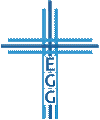 Die Autorität der Bibel (Teil I)
1. Die Bibel ist glaubwürdig
Zusammenfassung:
Zitat von B. Peters:
„Die Autorität der Bibel beruht auf Gott selbst. Er spricht durch seine inspirierten Knechte, die Propheten; er spricht durch Christus; er spricht durch seine Apostel; deren Stimme ist Gottes Stimme. Gott ist der einzige hinlängliche Bürge für die Bibel. Es kann gar nicht anders sein, wenn die Bibel Gottes Wort ist.“
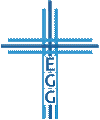 Die Autorität der Bibel (Teil I)
1. Die Bibel ist glaubwürdig
Was bedeutet das für uns?

Wir müssen Gottes Wort vollkommen vertrauen!
Es ist vollkommen, weil es nicht von Menschen geschrieben wurde, sondern durch den Heiligen Geist!
Wir müssen verstehen, dass die Inspiration der Bibel so passiert ist, dass die 40 verschiedenen Autoren genau das geschrieben haben, was Gott wollte und nicht ihre eigene Meinung.
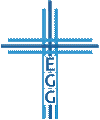 Die Autorität der Bibel (Teil I)
1. Die Bibel ist glaubwürdig
Was bedeutet das für uns?

Gott gebrauchte zwar ihre verschiedene Herkunft und Prägung der Autoren jedoch ist der Inhalt niemals menschlich!
Deswegen können wir der Bibel vertrauen und uns an ihre Zusagen festklammern.
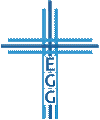 Die Autorität der Bibel (Teil I)
1. Die Bibel ist glaubwürdig
Was bedeutet das für uns?

Gott spricht zu uns durch seinen Heiligen Geist, indem er uns sein Wort aufschließt!
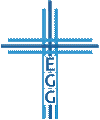 Die Autorität der Bibel (Teil I)
Die Bibel ist irrtumslos, weil sie von Gott inspiriert ist  (V. 20+21a)
Dabei sollt ihr vor allem das erkennen, dass keine Weissagung der Schrift von eigenmächtiger Deutung ist. (2. Petrus 1,20)

->Weil die Bibel Gottes Wort ist muss sie Irrtumslos sein, denn Gott ist vollkommen! 
->Wir brauchen eine vollkommene Offenbarung von Gott, weil wir nicht vollkommen sind und nur so die Wahrheit erkennen können!
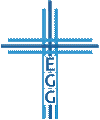 Die Autorität der Bibel (Teil I)
2. Die Bibel ist irrtumslos, weil sie von Gott inspiriert ist
Denn niemals wurde eine Weissagung durch menschlichen Willen hervorgebracht… (2. Petrus 1,21a)

->Wäre es tatsächlich so, dass die Propheten ihre eigene Meinung wiedergeben hätten, so wäre die Bibel unbrauchbar und fehlerhaft.
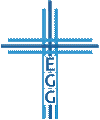 Die Autorität der Bibel (Teil I)
2. Die Bibel ist irrtumslos, weil sie von Gott inspiriert ist
Wurde die Bibel von Menschen oder von Gott geschrieben?
Es gibt dazu verschiedene Lehren:

1. Die Diktattheorie -> Man ist der Ansicht, dass Gott den Autoren der Bibel die exakten Worte eingeben hat, die sie schreiben sollten. Der menschliche Autor war lediglich ein Werkzeug, das Gott wie ein Schreibstift benutzte.
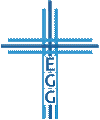 Die Autorität der Bibel (Teil I)
2. Die Bibel ist irrtumslos, weil sie von Gott inspiriert ist
Was spricht gegen diese Lehre?

Es gibt zwar Stellen in der Bibel in denen Gott Menschen etwas wörtlich diktiert hat, wie Mose die Zehn Gebote oder Johannes die Sendschreiben an die 7 Gemeinden, aber sicherlich ist die ganze Bibel nicht von Gott diktiert, denn sonst wäre sie fortlaufend im selben Still verfasst.
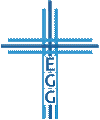 Die Autorität der Bibel (Teil I)
2. Die Bibel ist irrtumslos, weil sie von Gott inspiriert ist
2. Die Theorie der partiellen oder konzeptuellen Inspiration  

Man glaubt, dass Gott den Autoren nicht Worte eingegeben hat, sondern allgemeine Ideen oder Eindrücke, die sie dann mit eigenen Worten aufgeschrieben haben.
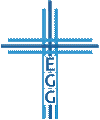 Die Autorität der Bibel (Teil I)
2. Die Bibel ist irrtumslos, weil sie von Gott inspiriert ist
Was spricht gegen diese Lehre?

Wenn die Autoren die Freiheit gehabt hätten aus ihrer Idee etwas aufschreiben oder nicht, so wäre die Bibel voll von Fehlern.
Diese Lehre ist besonders bei Bibelkritiker beliebt, weil sie so sagen können, dass die Bibel nicht Gottes Wort ist, sondern es nur enthält.
Die Bibel sagt aber an vielen Stellen, dass sie vollkommen ist.
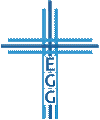 Die Autorität der Bibel (Teil I)
2. Die Bibel ist irrtumslos, weil sie von Gott inspiriert ist
Die Theorie der natürlichen Inspiration

Die Vertreter dieser Lehre sagen, dass die Autoren der biblischen Bücher nicht die Inspiration von Gott, sondern aus sich selbst hatten, so wie Künstler, Komponisten, Architekten und Schriftsteller selbst ihre Inspiration haben.
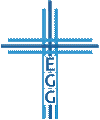 Die Autorität der Bibel (Teil I)
2. Die Bibel ist irrtumslos, weil sie von Gott inspiriert ist
Was spricht gegen diese Lehre?

Die Bibel lehrt ganz klar, dass Gott selbst durch seinen Geist die Bibel inspiriert hat und niemals ein Mensch seine eigenen Ideen oder Gedanken niedergeschrieben hat.
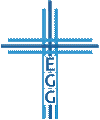 Die Autorität der Bibel (Teil I)
2. Die Bibel ist irrtumslos, weil sie von Gott inspiriert ist
Was lehrt die Bibel?

Die Bibel lehrt eine verbale, vollständige Inspiration.
Gott inspirierte durch seinen Geist jedes einzelne Wort der Bibel.
Die Autoren der 66 Bücher der Bibel schrieben Gottes Worte in ihrem eigenen Still auf, ohne dabei Fehler zu machen. Gott nutzte ihre Prägung aber gab ihnen vollkommende Worte!
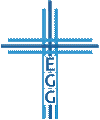 Die Autorität der Bibel (Teil I)
2. Die Bibel ist irrtumslos, weil sie von Gott inspiriert ist
Alle Schrift ist von Gott eingehaucht (2. Tim 3,16)
Die Autoren waren vom Heiligen Geist getrieben, dass aufzuschreiben, wozu sie der Geist drängte, dabei verloren sie aber nicht ihre Persönlichkeit, sondern Gott half ihnen seinen vollkommenden Willen niederzuschreiben.
Auch Petrus sagt dies in unserem Text in 2. Petrus.
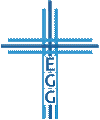 Die Autorität der Bibel (Teil I)
2. Die Bibel ist irrtumslos, weil sie von Gott inspiriert ist
Was sind Einwände gegen die Inspiration?
Es gibt Vertreter die sagen, dass sündige Menschen keine vollkommenden Worte aufschreiben können.
Jedoch macht das Beispiel von Maria die Jesus auf die Welt bringt deutlich, dass Gott auch Sünder gebrauchen kann, um etwas Vollkommenes zu bewirken (Mt. 1,18-25)
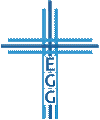 Die Autorität der Bibel (Teil I)
2. Die Bibel ist irrtumslos, weil sie von Gott inspiriert ist
Warum die Inspiration der Bibel für uns so wichtig ist…

Wir brauchen eine objektive Wahrheit, weil wir selbst unvollkommen sind!
Wir müssen uns auf Gottes Worte verlassen können, damit wir auch an den Wahrheiten für unser Leben festhalten können, die wir in der Bibel finden.
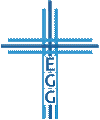 Die Autorität der Bibel (Teil I)
2. Die Bibel ist irrtumslos, weil sie von Gott inspiriert ist
Warum die Inspiration der Bibel für uns so wichtig ist…

Schlussendlich wüssten wir nicht wer Gott ist und wer wir sind, wenn die Bibel nicht Irrtumslos wäre.
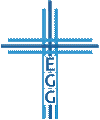 Die Autorität der Bibel (Teil I)
2. Die Bibel ist irrtumslos, weil sie von Gott inspiriert ist
Es gibt 7 Gründe warum die Bibel irrtumslos ist…
Gottes Charakter verlangt die Irrtumslosigkeit der Schrift.
Wir Menschen brauchen eine irrtumslose Offenbarung von Gott.
Die Bibel selbst verlangt irrtumslos zu sein.
Das Zeugnis von Jesus über die Bibel verlangt, dass sie irrtumslos ist.
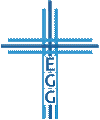 Die Autorität der Bibel (Teil I)
2. Die Bibel ist irrtumslos, weil sie von Gott inspiriert ist
5. Wenn nur ein Fehler in der Bibel möglich ist, dann sind viele möglich.
6. Nur eine irrtumslose Bibel kann uns Antworten für alle Bereiche des Lebens geben.
7. Die Kirchengeschichte bestätigt uns, dass die Bibel irrtumslos ist.
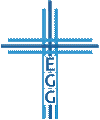 Die Autorität der Bibel (Teil I)
Die Autorität der Bibel
2. Petrus 1, 18-21
Die Bibel ist glaubwürdig (V. 18-19a+21b)
Die Bibel ist irrtumslos, weil sie von Gott inspiriert ist (V. 20+21a)
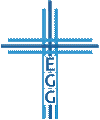 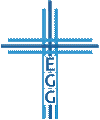